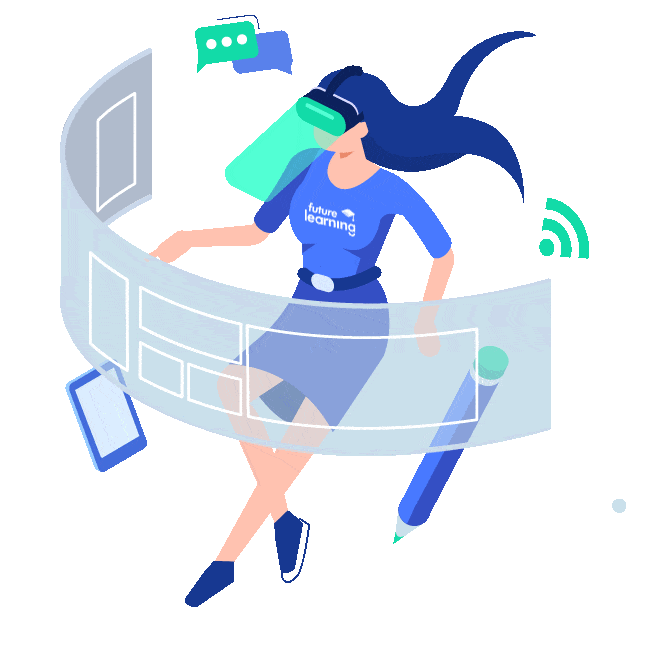 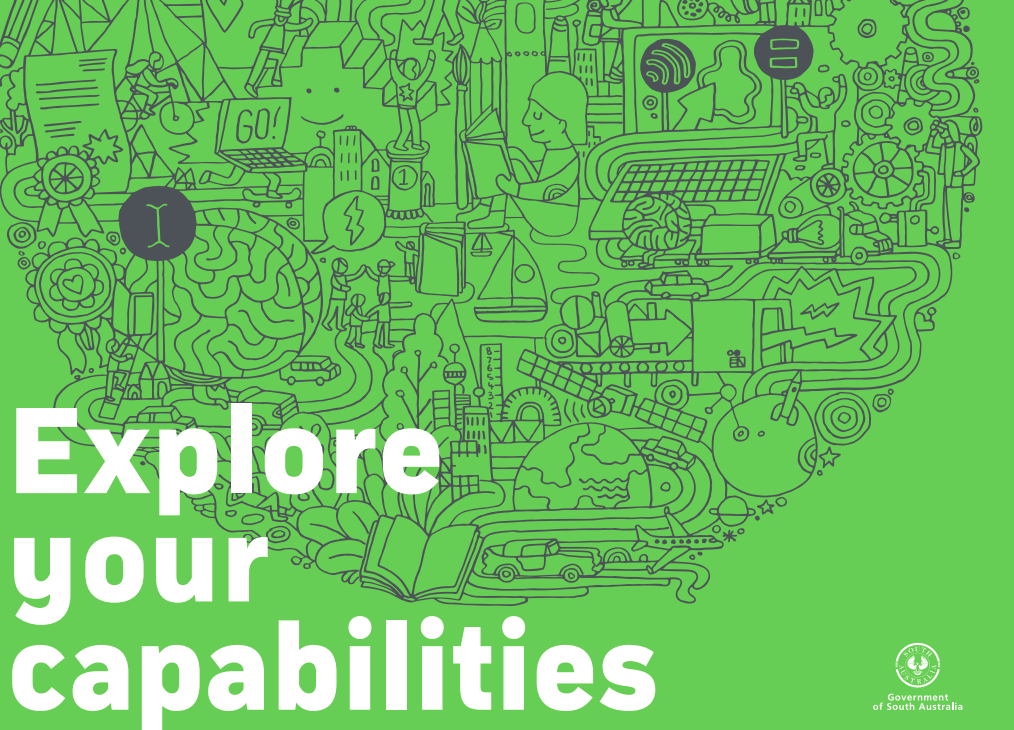 Discuss
What does ‘capable’ mean?
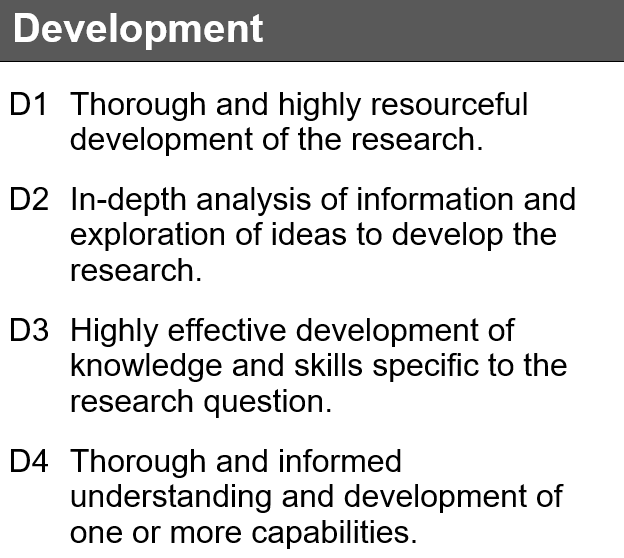 The seven capabilities
literacy
numeracy
information and communication technology capability
creative and critical thinking
personal and social capability
ethical understanding
intercultural understanding.
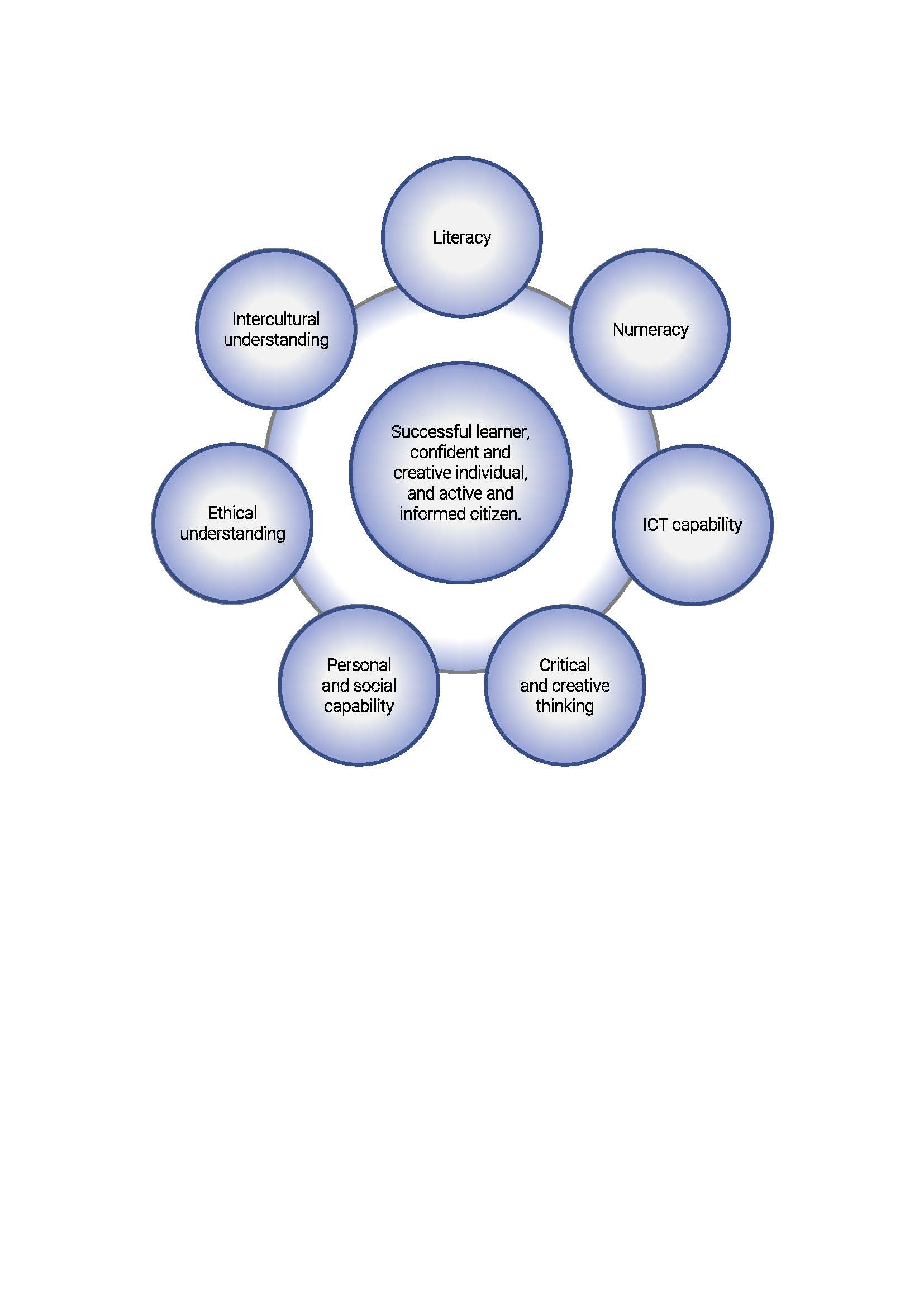 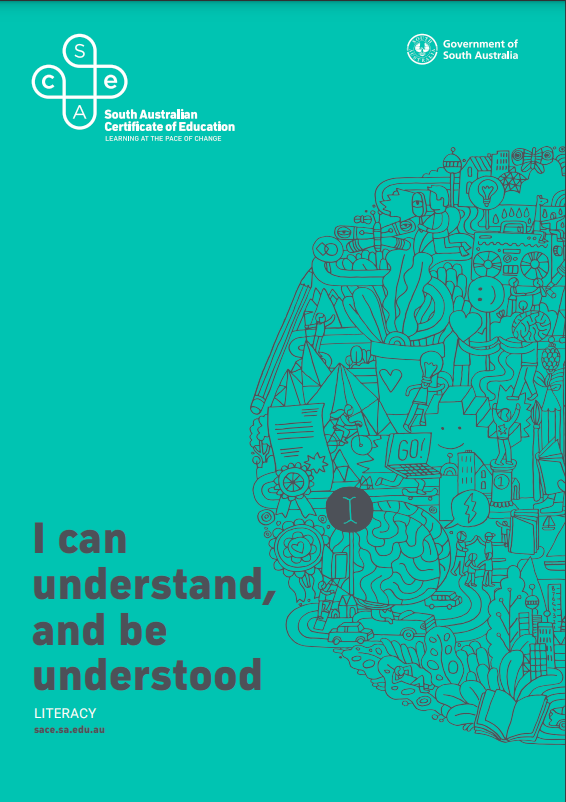 Literacy
Literacy is reading, remembering, writing, understanding, creating, and speaking.
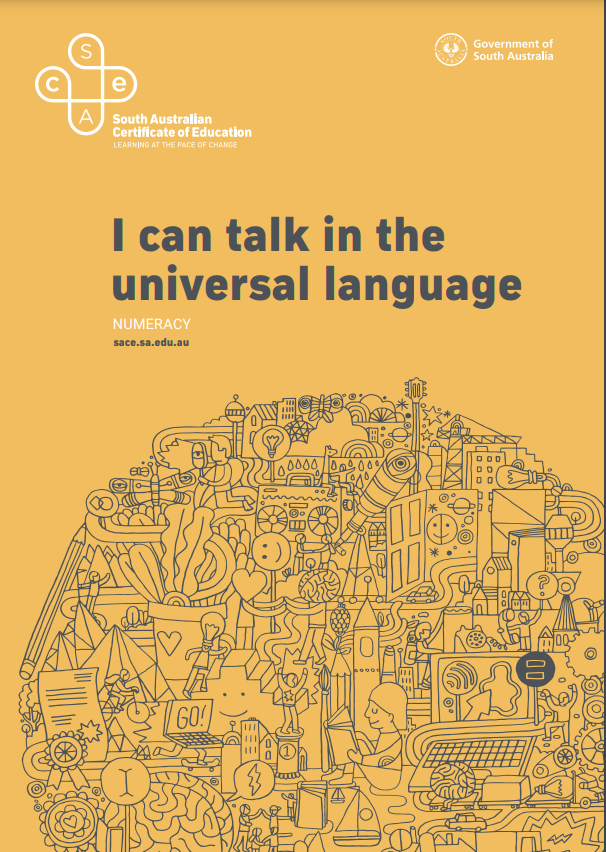 Numeracy
Numeracy skills means you can reason and work with numbers, problem solve, and think logically.
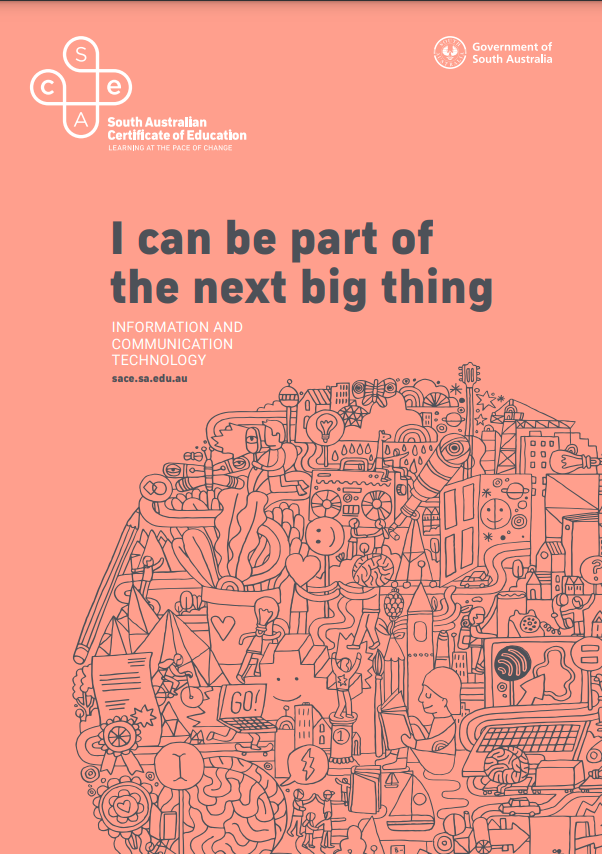 information and communication technology
How to use current and emerging technologies and understand their impact on society.
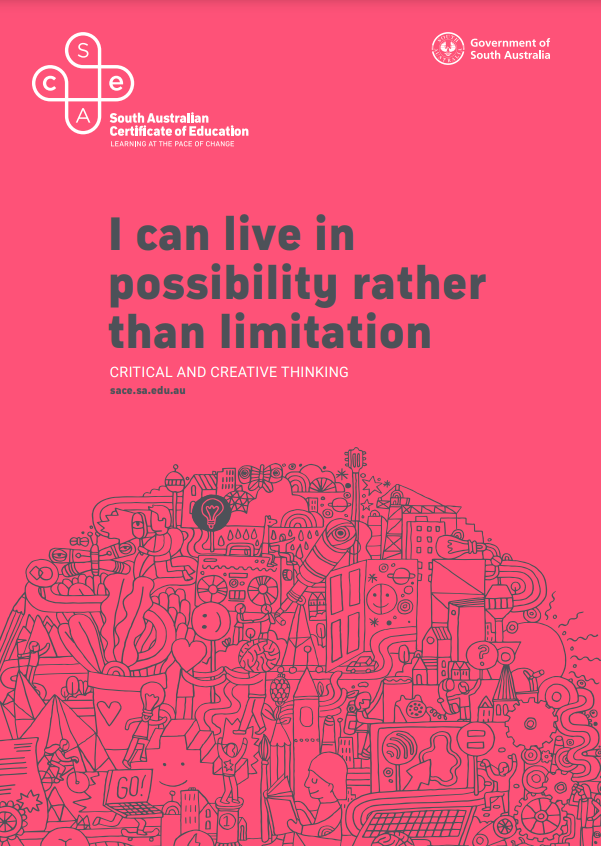 Critical and Creative thinking
Think broadly and deeply using reason, logic, imagination, and innovation to identify and analyse complex topics and questions.
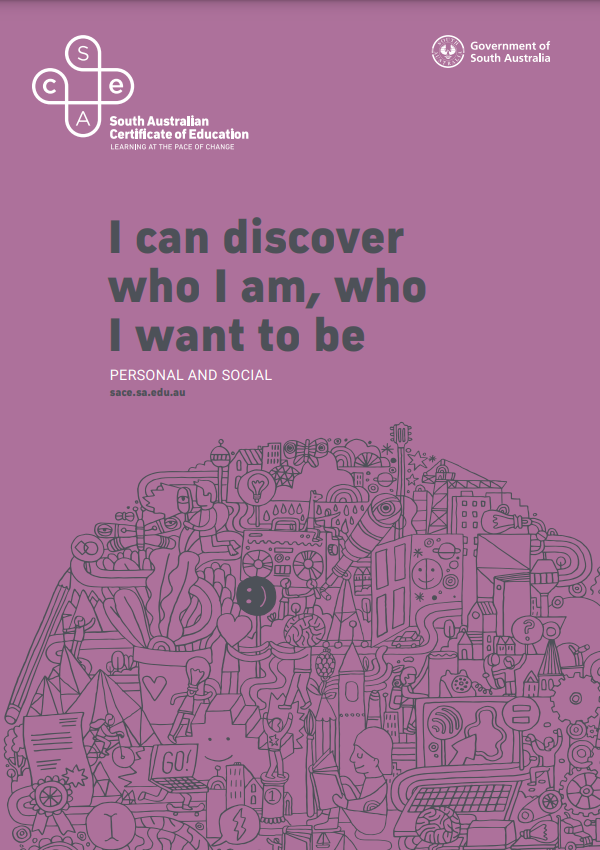 personal and social capability
To be aware of your own and others emotional, mental, and spiritual wellbeing.
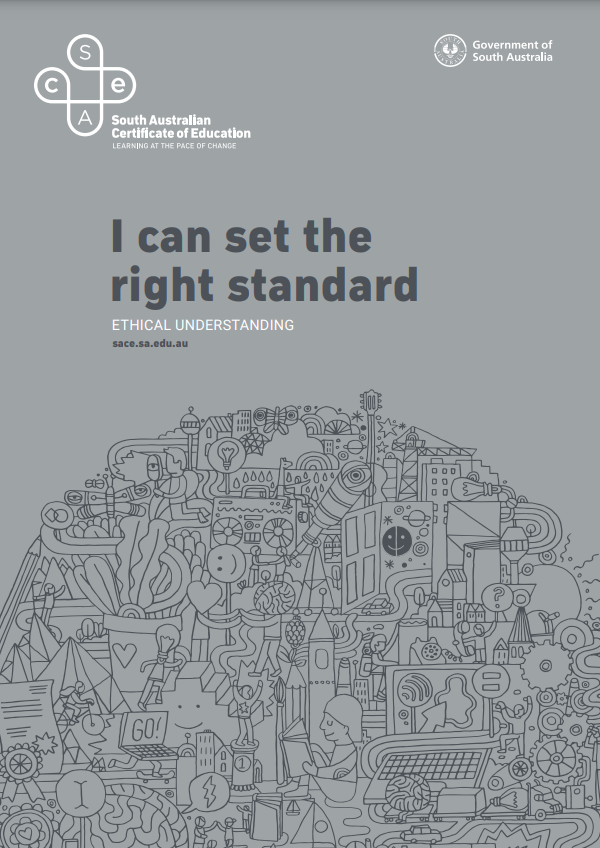 Ethical Understanding
Develop a deep understanding of ethical issues and how to manage them.
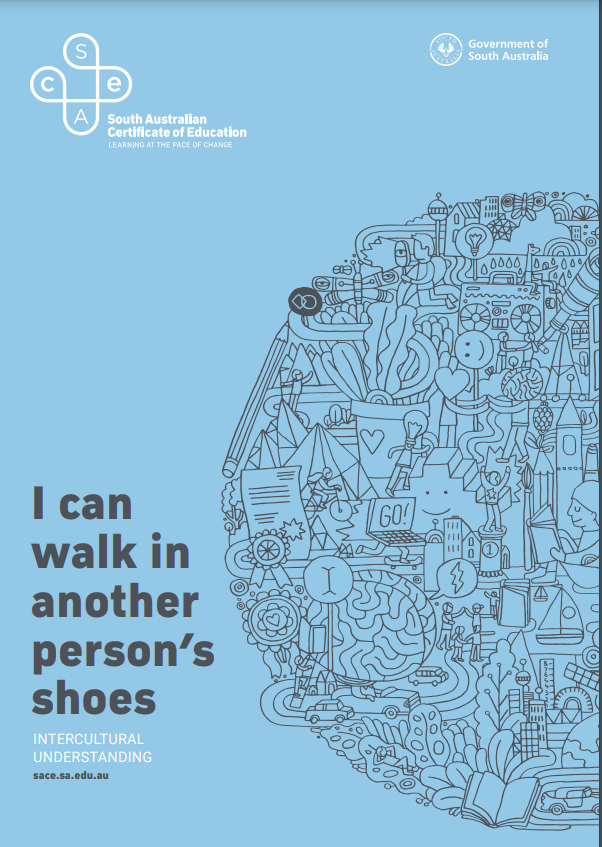 intercultural understanding
Appreciate and respect other people’s social and cultural backgrounds and learn about the diversity of our nation and the world.
The seven capabilities
literacy
numeracy
information and communication technology capability
creative and critical thinking
personal and social capability
ethical understanding
intercultural understanding.
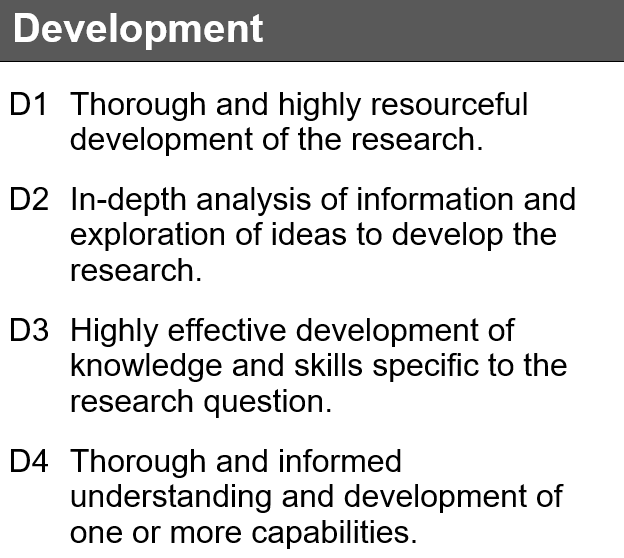 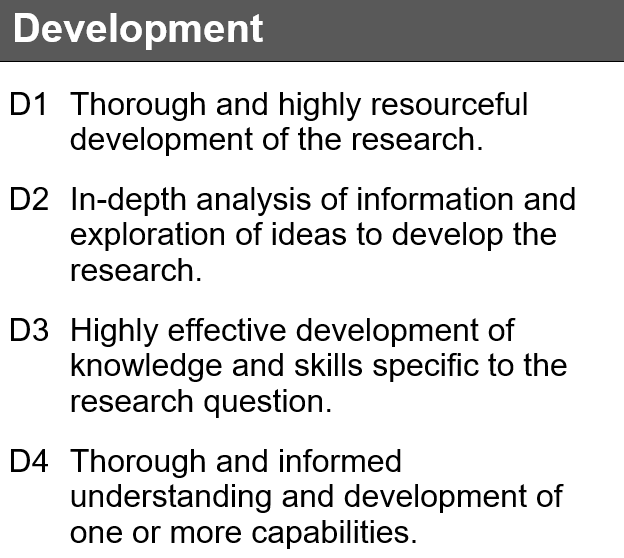 Thorough = Lots of detail and examples. Need to show how developed not just say it.
Don’t say “I developed my ability to speak to people”. 
Do say “By interviewing Dr. Jones over the phone I developed my ability to engage with an expert using professional langue which I have not done before.
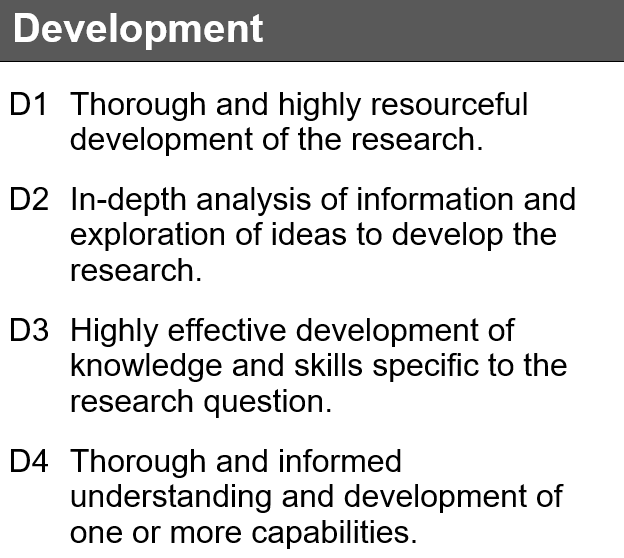 Informed = You know what you are talking about
I will give you resources on Haiku to help you understand the capability you choose in detail.
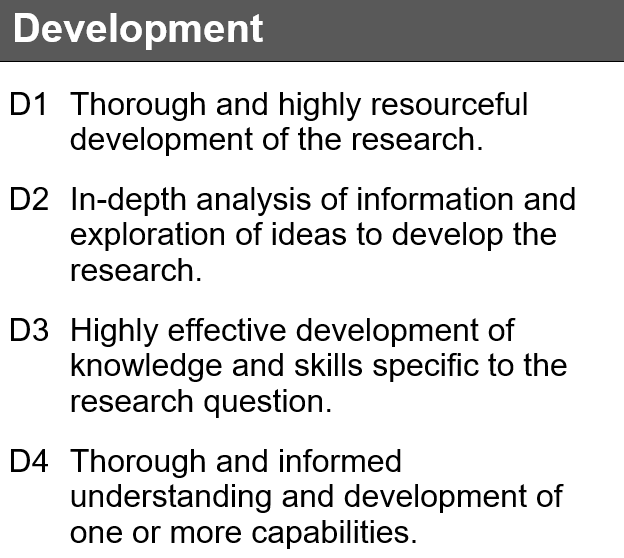 Understanding = Knowing what it is

Development = You got better at it
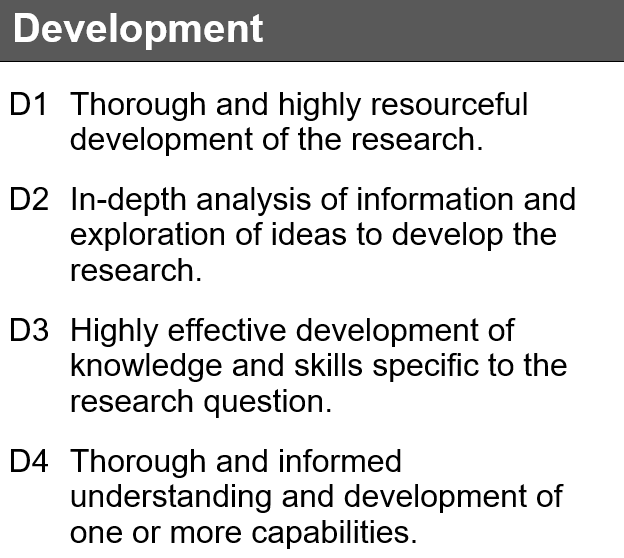 Pick 1 capability. 
You can get an A+ by only doing 1.
Do 2 only if you absolutely must.
It is better to do 1 capability to an A level than to do 2 to a B level.
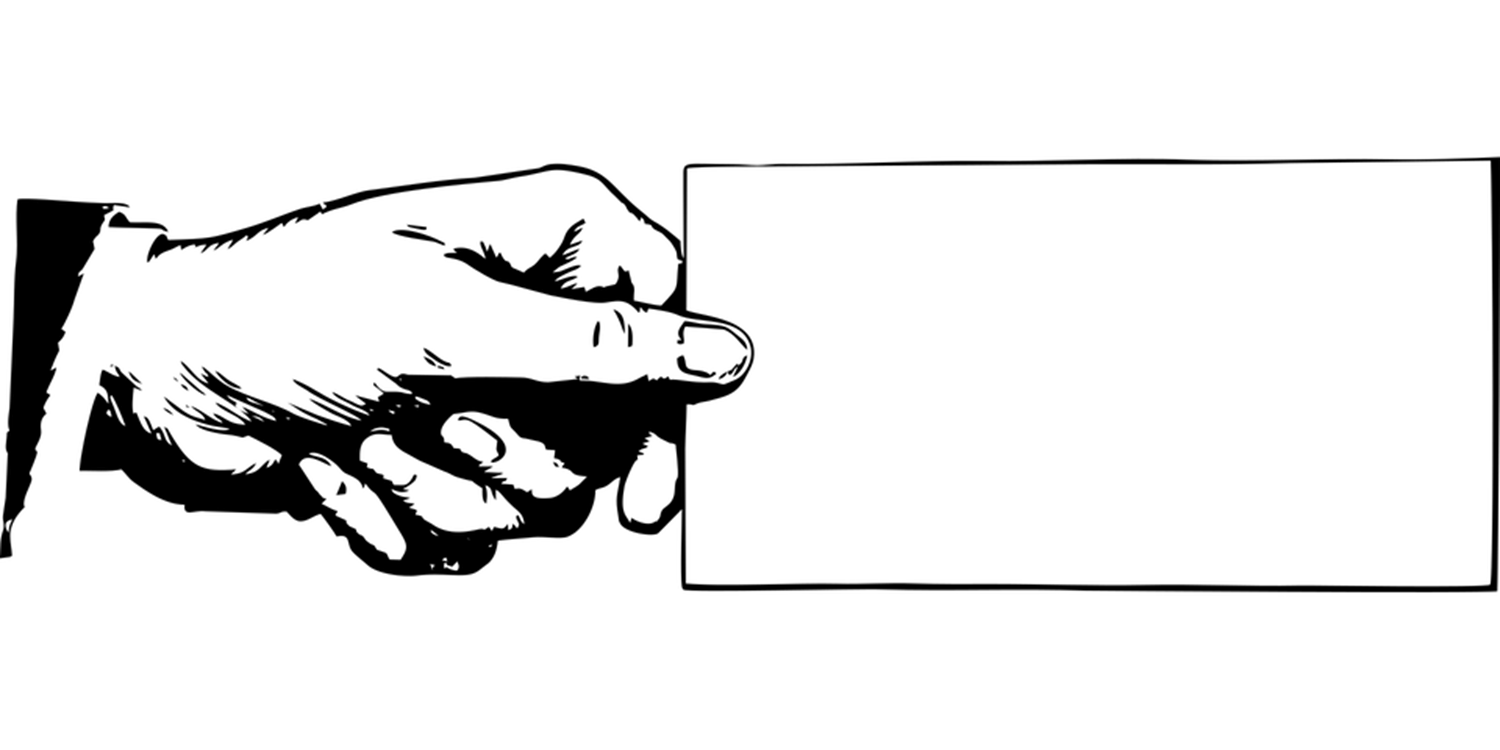 QUALITYOVER
QUANTITY
D3 K+S vs. D4 Capabilities
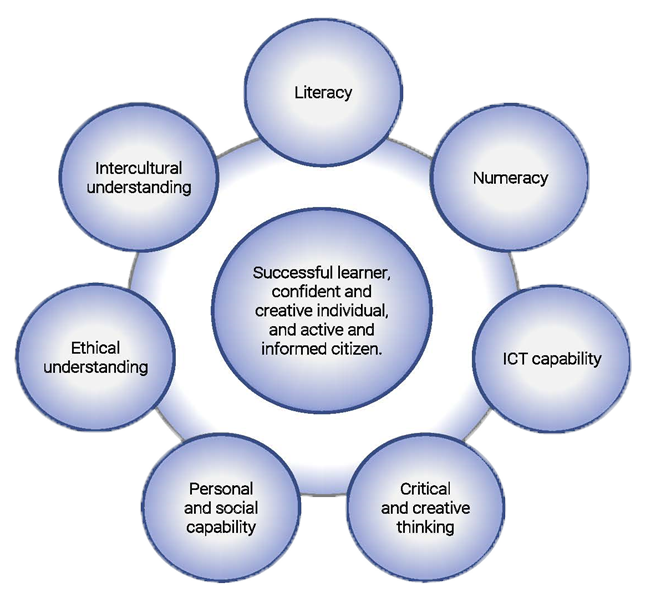 D3 K+S vs. D4 Capabilities
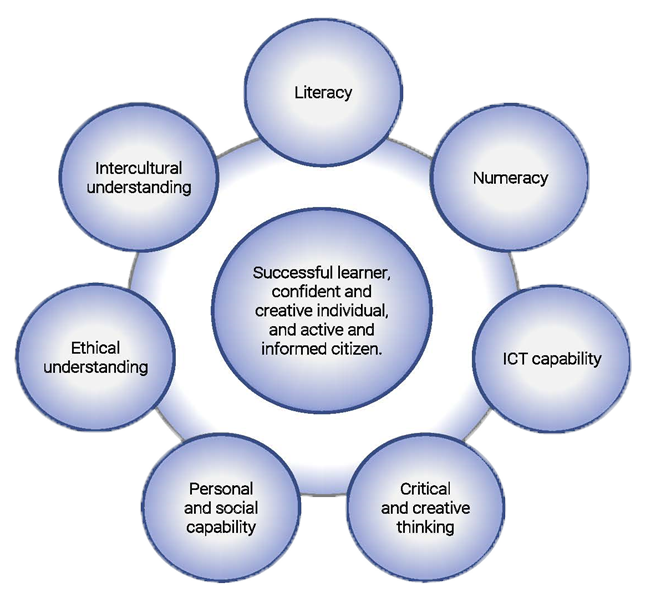 Talk about C&CT in your 
D4 capabilities section
D3 K&S vs. D4 Capabilities
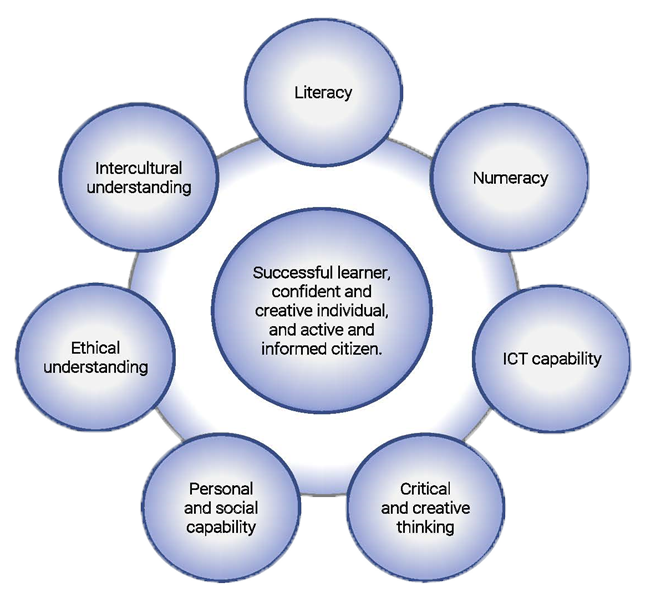 You can talk about anything from
the other areas in your 
D3 Knowledge and 
Skill sections
Talk about C&CT in your 
D4 capabilities section
Capabilities statement on page 1 or 2
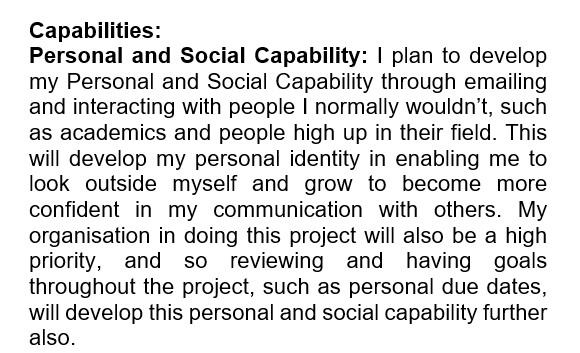 Capabilities statement on page 1 or 2
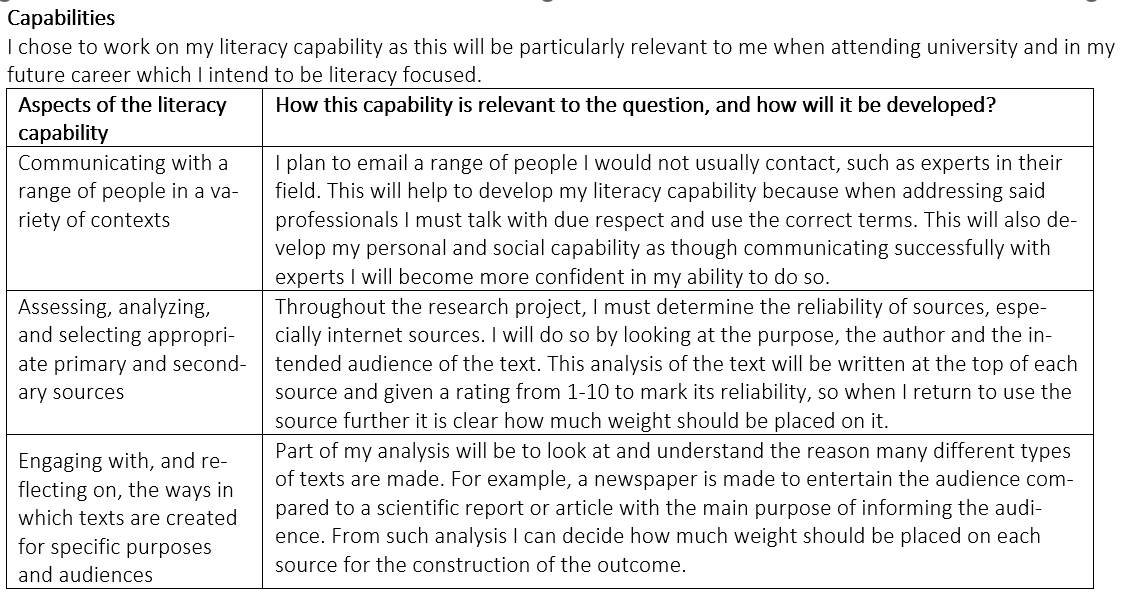 What you need to do
Pick topic 
Write first research question 
Preliminary research 
Pick which capability you will focus on developing and write short statement of how you plan to develop it
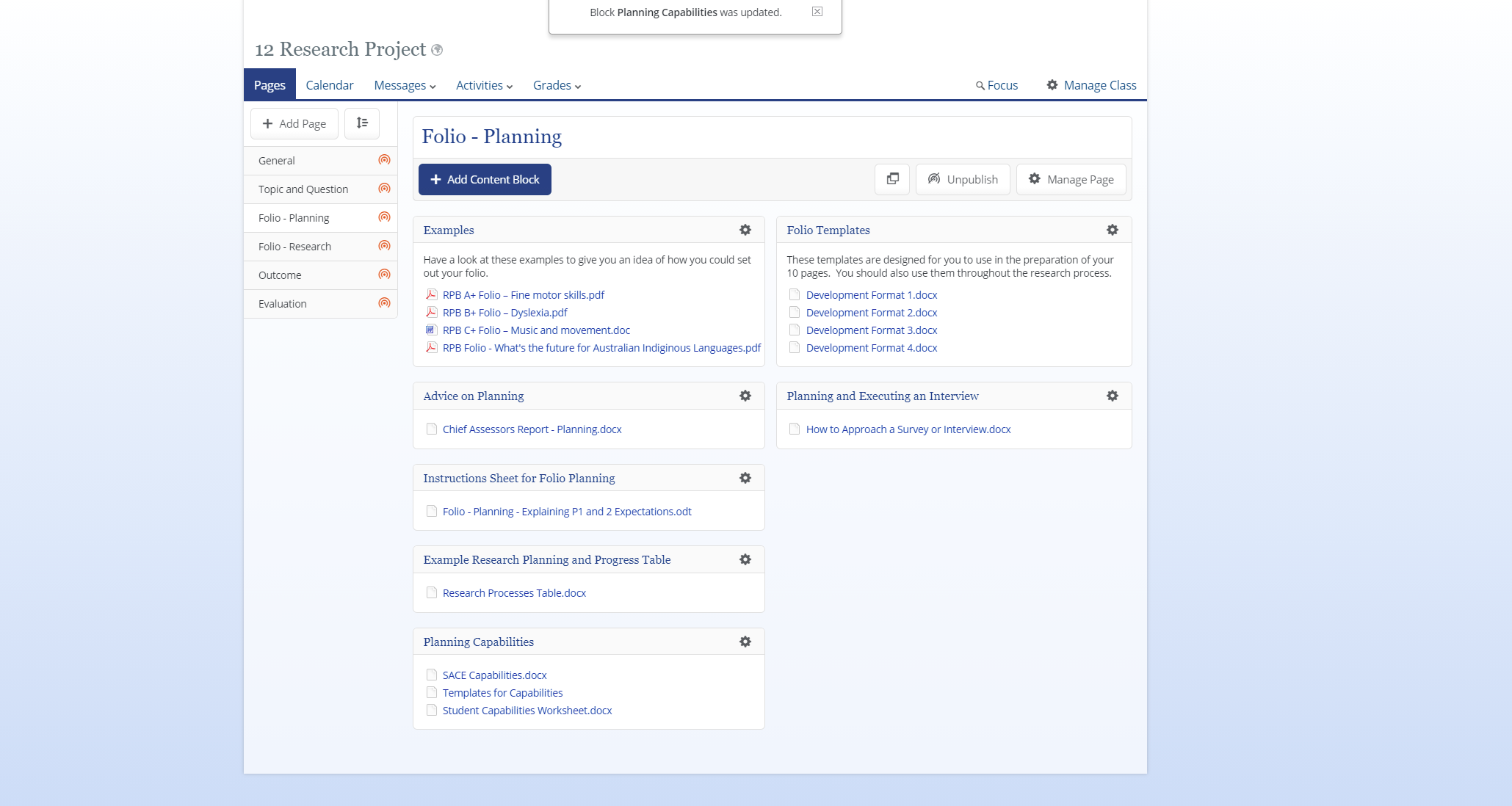 Folio - Planning
Open all 3
First document – SACE capabilties
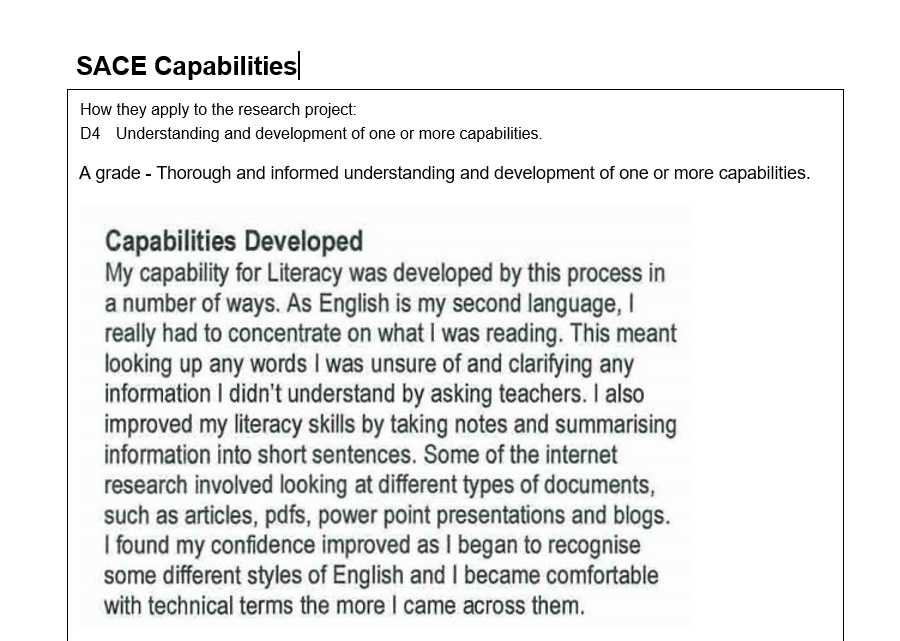 Document 2 -   Student Capabilities Worksheet
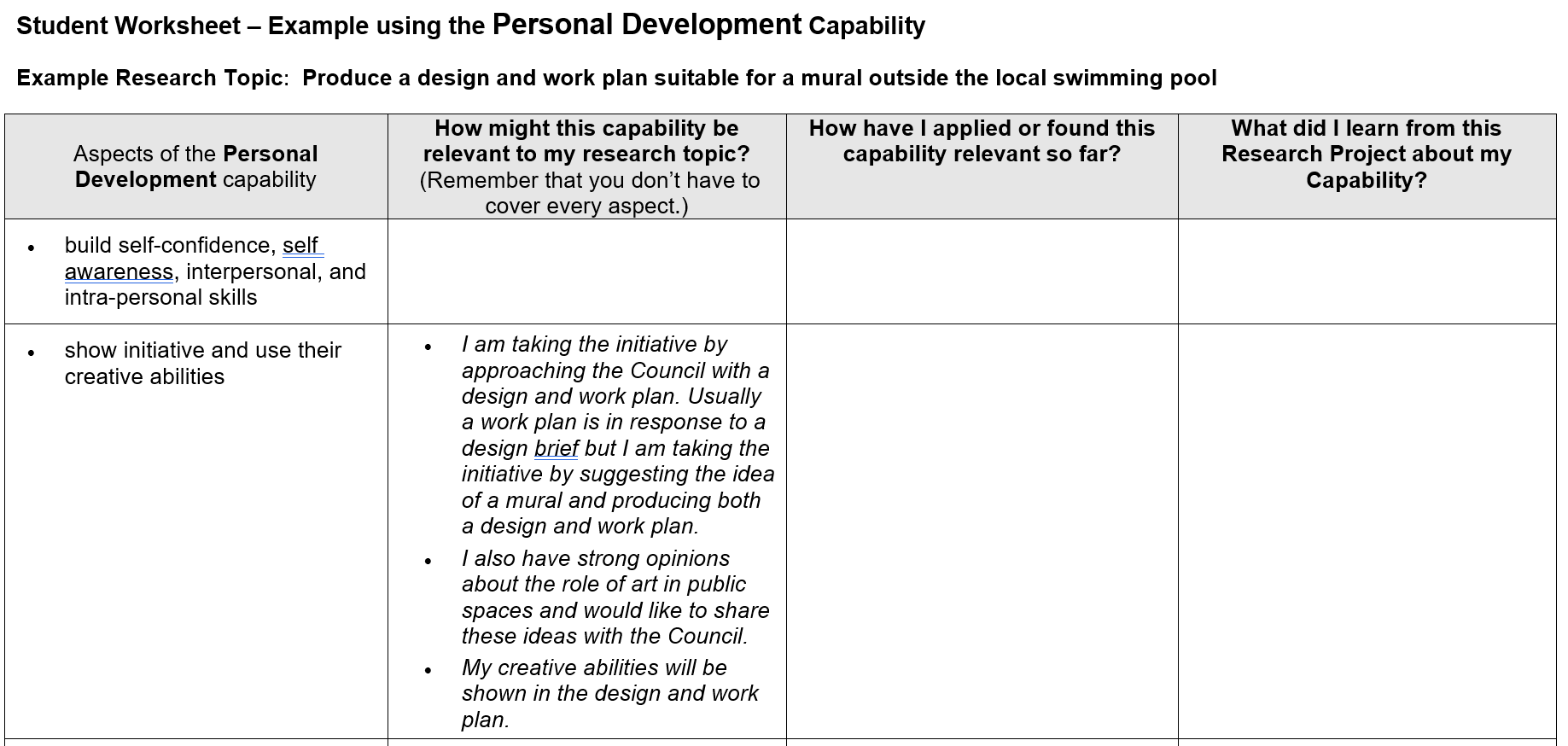 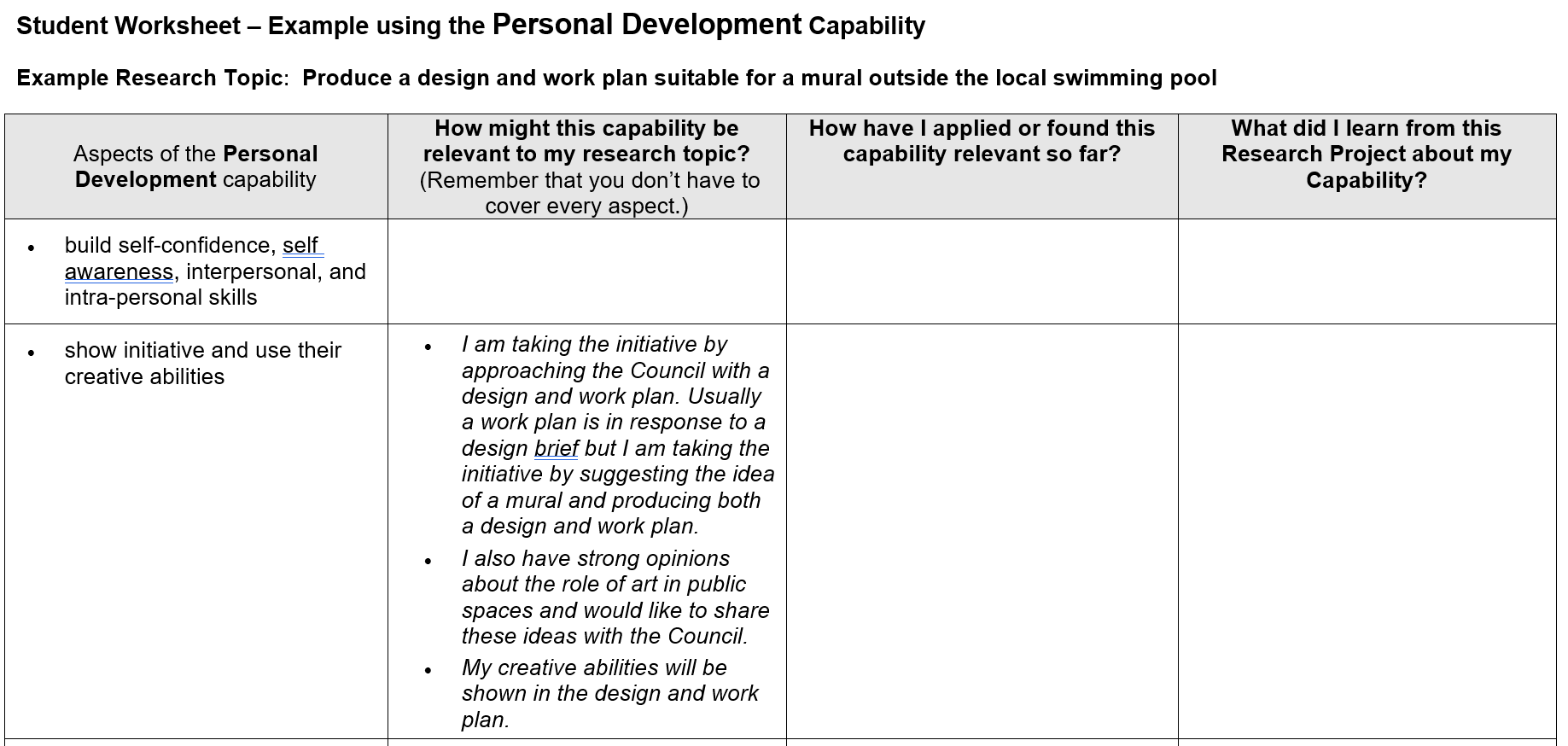 Document 3 -   Templates for Capabilities
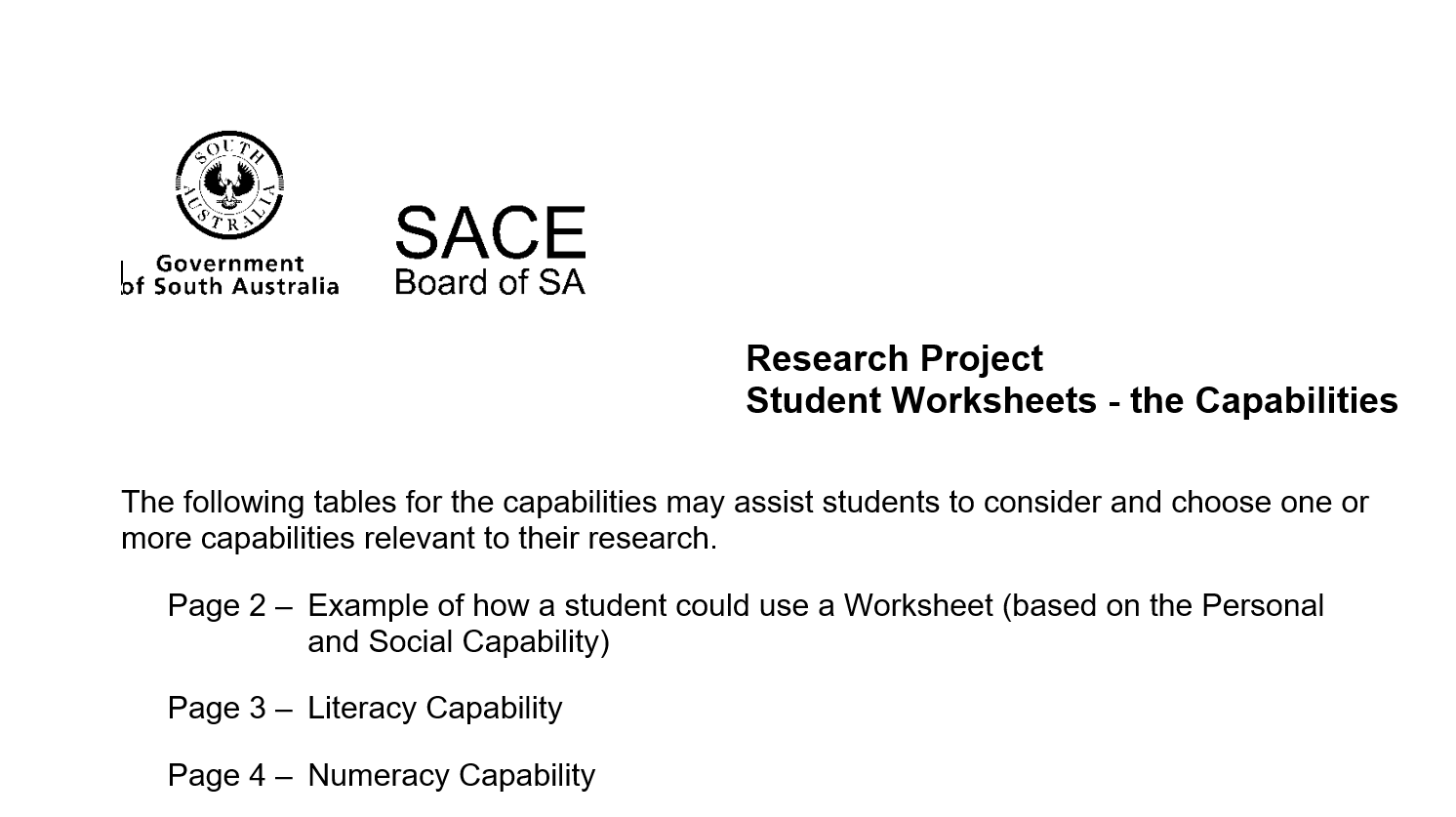 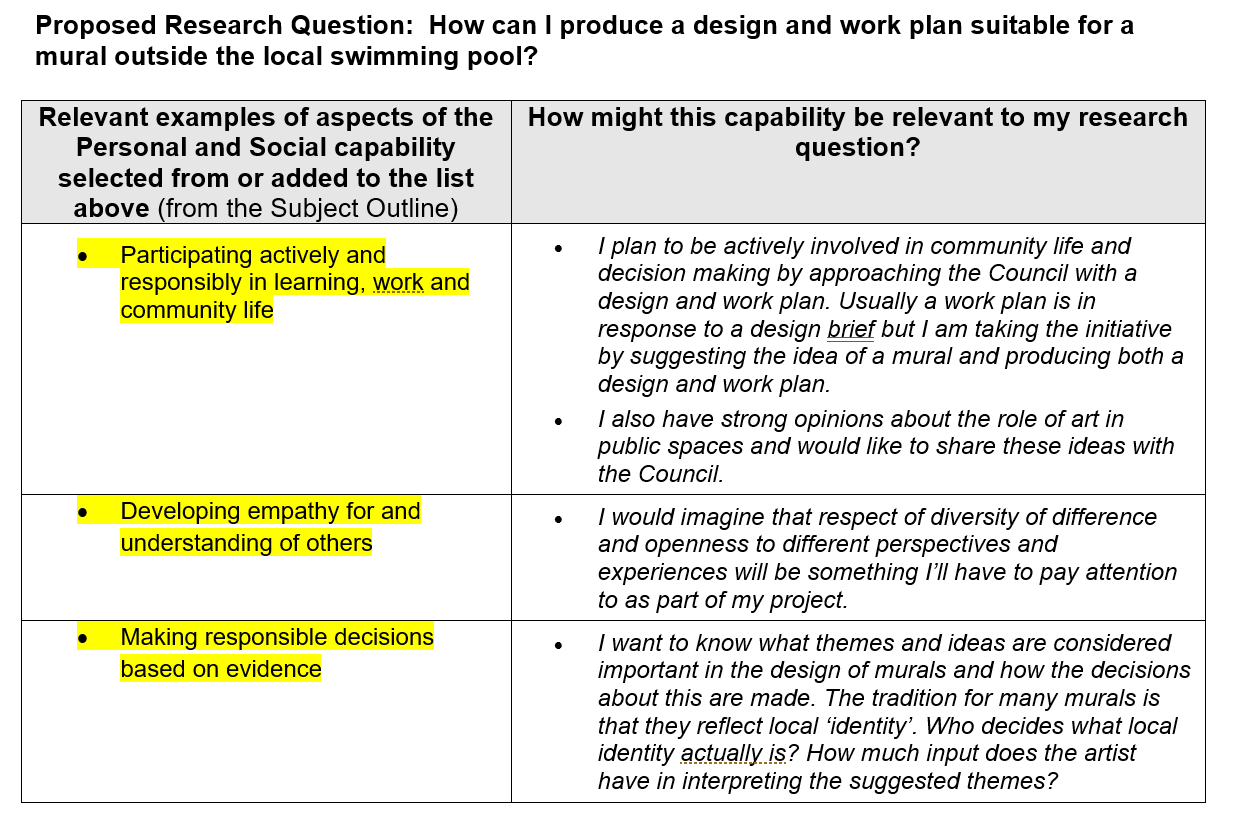 What you need to do
Planning: decide which one of the capabilities you plan to develop through your research.
-Put this planning after your P1 or P2.
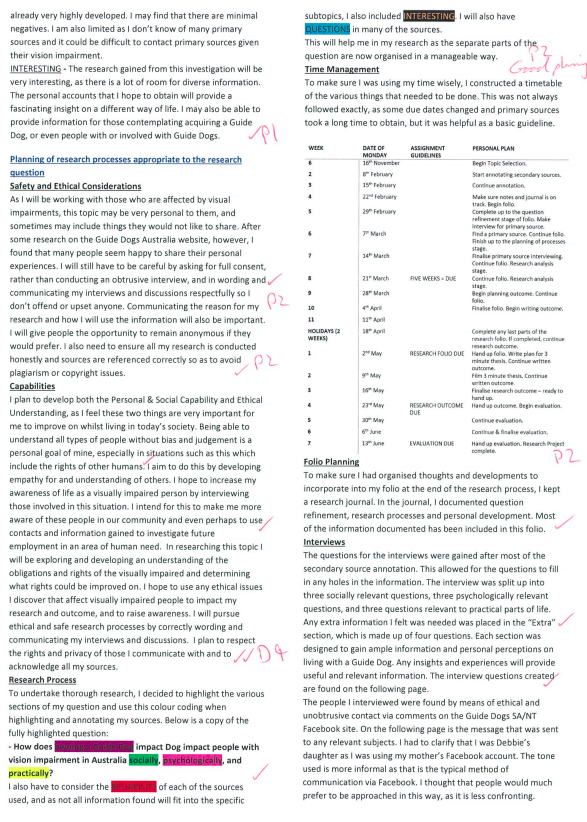 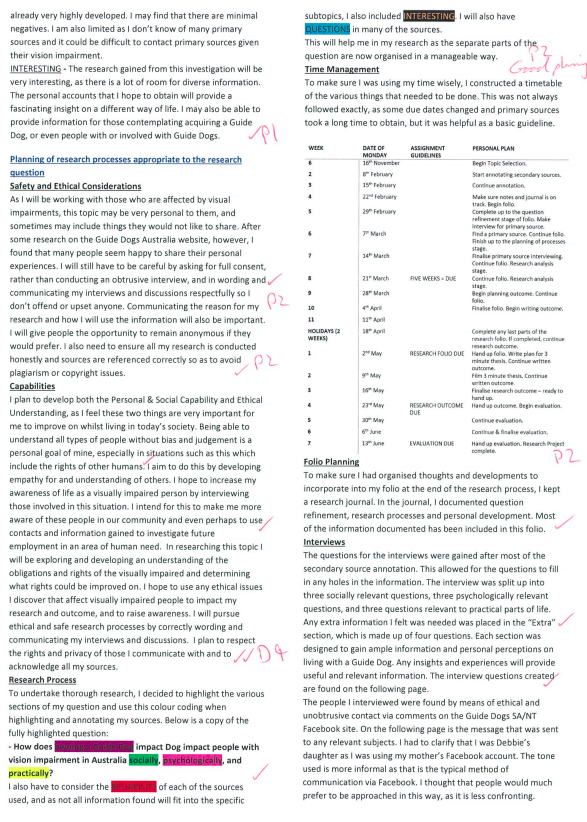 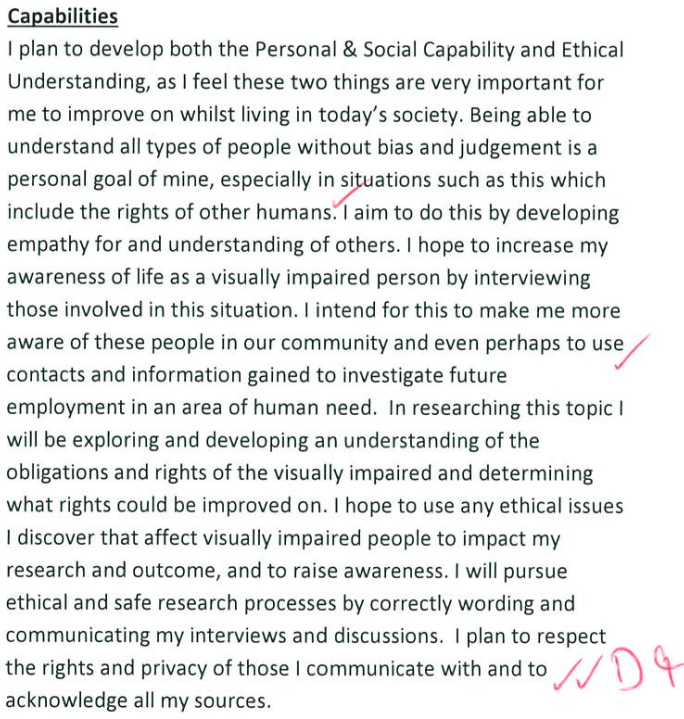 What you need to do
Development: When you start doing the body of your folio, D1-4 where you analyse your sources, you need places where you show how you developed your capability.
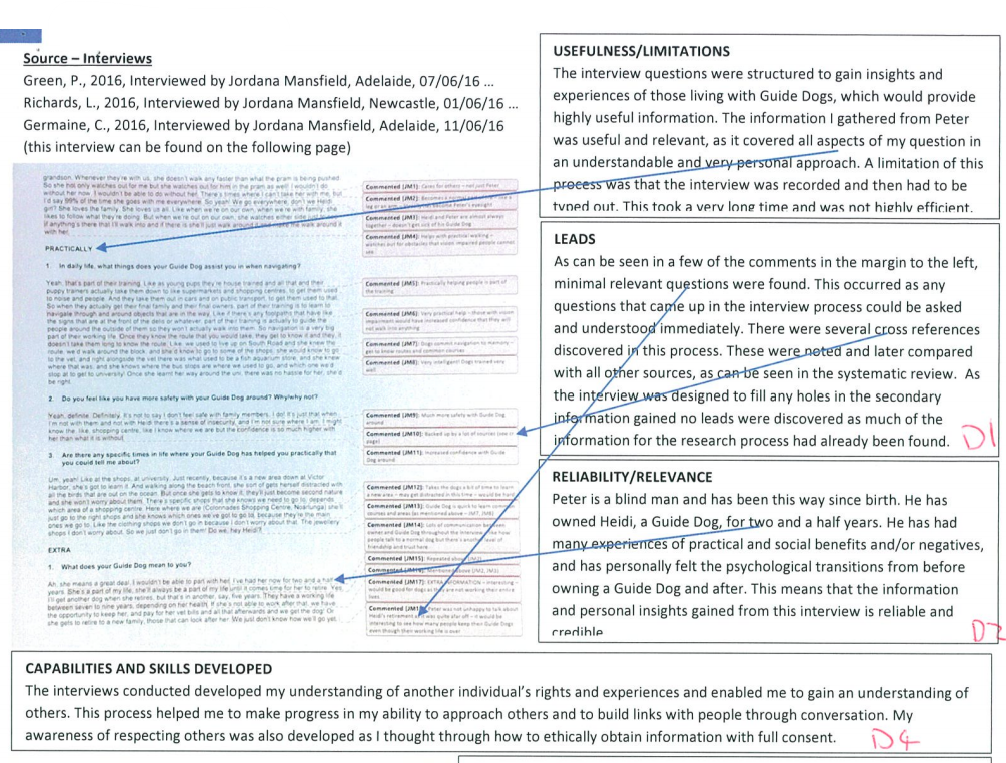 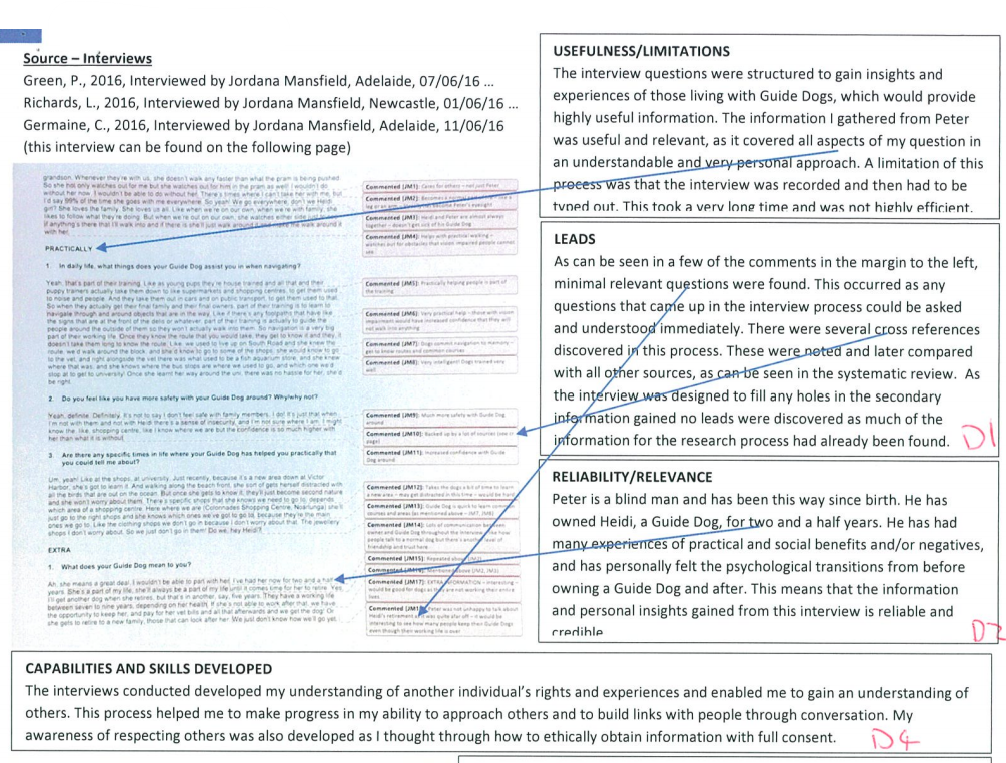